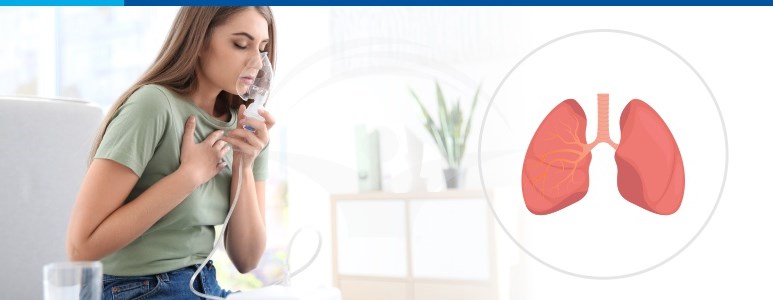 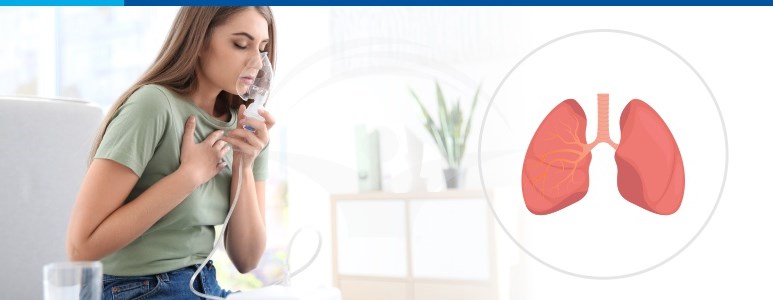 Astmul bronșic
ASTMUL BRONŞIC
DEFINIŢIE
Astmul bronşic este o patologie inflamatorie cronică  a căilor aeriene cu implicare a  numeroase celule  (mastocite, eozinofile, macrofage, neutrofile, T-limfocite etc.), citokine  şi mediatori care apare la indivizii cu predispoziţie genetică şi se manifestă prin obstrucţie bronşică variabilă, reversibilă spontan sau sub tratament şi determină o  hiperreactivitate  bronşică la variaţi stimuli (Consens Bethesda, 1995).
EPIDEMIOLOGIE
Prevalenţa 5-6 % din populaţia generală pe glob
Astmul este mai frecvent în copilărie, pubertate, adolescenţă. 
Incidenţa astmului a crescut în ultimii 20 ani. 
Fumatul matern în timpul sarcinii creşte de 4 ori riscul de astm la copil. 
Mai frecventă în majoritatea ţărilor dezoltate şi industrializate.
Mortalitatea în majoritatea ţărilor este ≈ 0,4-0,6 la 100 mii populaţie pe an
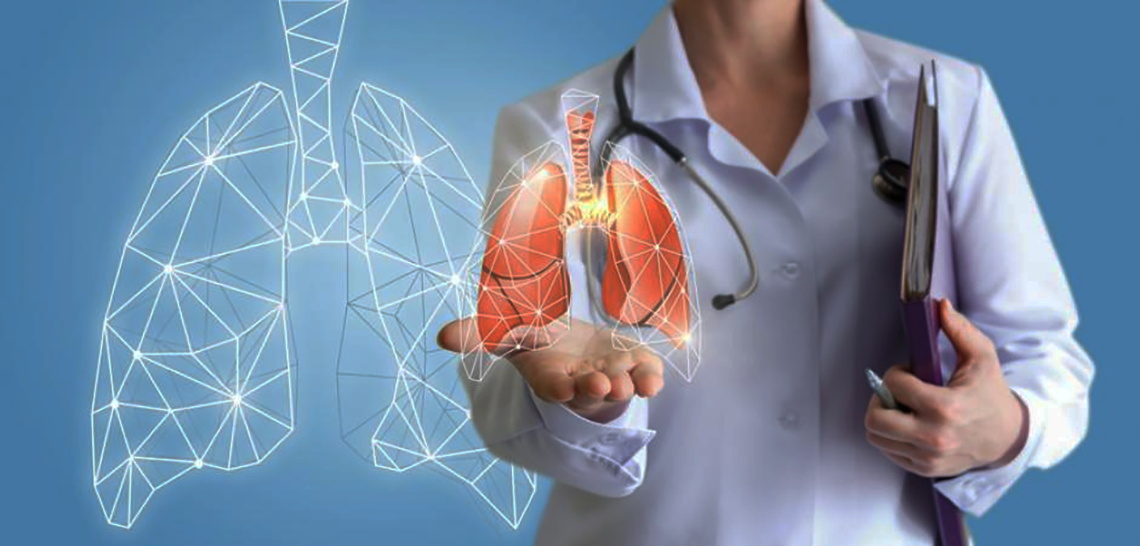 ETIOLOGIE
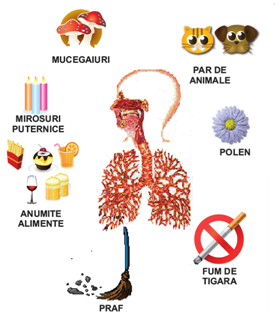 Alergenii implicaţi în producerea astmului bronşic pot fi: 
praf de casă (dermatophagoides pteronyssinus)
Polenuri (diferă de la o regiune geografică la alta și în raport cu sezonul)  
fungi (inhalarea unei mari cantități de spori)
alergeni de origine animală şi vegetală
alergeni profesionali 
alimente
FACTORI  DECLANŞATORI
Factorii care declanșează sau provoacă crizele de
 astm sunt diferiți de factorii etiologici
efortul fizic
climatul nefavorabil
fumatul activ, pasiv
factorul psihologic
poluarea atmosferică și casnică
refluxul gastroesofagian
infecţiile respiratorii virale
unele medicamente, substanțe chimice
CRITERIILE DE DIAGNOSTIC CLINIC
La examenul obiectiv se evidențiază :
Toracele dilatat cu diametrele anteroposterior și transvers mărite

Ampliații respiratorii relativ limitate

Hipersonoritate difuză

Murmur vezicular diminuat, raluri sibilante difuze

Nota : Intensitatea ralurilor sibilante nu este  
            proporţională cu cea a obstrucţiei.
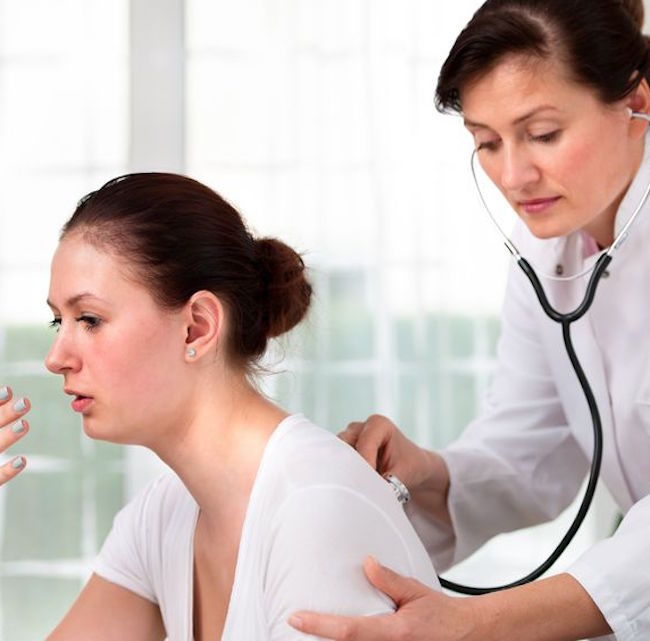 INVESTIGAŢII  PARACLINICE ÎN ASTMUL BRONŞIC.
Posibil eozinofilie în hemogramă , în spută 
 Teste funcţionale respiratorii :
- PEF  debitul expirator maxim de vârf scăzut proporţional severităţii
- Variabilitatea zilnică a PEF-ului crescută proporţional severitatea 
- Test de reversibilitate bronşică pozitiv
- Test de efort pozitiv ( uneori)
Explorări  alergologice
- teste cutanate cu alergeni (pot fi pozitive și la cei sănătoși)
- IgE totale serice crescute
- IgE specifice crescute pentru  alergenul în cauză
CE INVESTIGATII SUNT NECESARE PENTRU DIAGNOSTIC?
Spirometria ajuta la masurarea fluxului de aer din caile respiratorii. Testarea dureaza 10 minute, iar rezultatul este oferit pe loc. Practic, pentru a masura capacitatea functiei pulmonare, pacientul trebuie sa sufle printr-un tub de cauciuc, care este legat de un computer.
EXACERBAREA ASTMULUI
Agravare  progresivă cu  creșterea frecvenței  și  duratei  crizelor 
Crizele rezistente la terapia obișnuită
Scăderea PEF, creșterea variabilității
 Agravarea simptomelor  generale. 
Cauzele exacerbării pot fi: 
Expunere masivă la alergeni
Tratament bronhodilatator abuziv
Defecte în tratamentul pentru obținerea controlului
Admnistrare inadecvată de medicamente
Expunere prelungită la triggeri.
Infecții virale respiratorii
FORME CLINICE
Astmul alergic (atopic)

Astmul profesional

Astmul cu intoleranţă la aspirină şi AINS
ASTMUL BRONȘIC 
	cauzat de mucegaiCREAT DE MUCEGAI​
Multe persoane care suferă de astm bronșic au simptome de expunere la mucegai. Mucegaiul este o ciupercă, un tip de organism care se reproduce prin spori.
·Sporii sunt particule aeropurtate care cresc în medii umede. ​
·Mucegaiul poate fi găsit atât în interior, cât și în exterior. ​
·Mucegaiul în aer liber este cel mai frecvent din iulie până în toamnă. ​
·Mucegaiul interior poate apărea pe tot parcursul anului. ​
·Dacă aveți deja alergii la mucegai și ciuperci, vă puteți întreba dacă mucegaiul provoacă și astm? ACAAI afirmă că pentru unele persoane cu astm, ceea ce începe atacurile lor de astm este intrarea în contact cu un alergen. În acest caz, alergenul ar fi mucegai, dar alții includ polen sau parul de animale. În plus, iritanții precum fumul sau parfumurile pot fi, de asemenea, o problemă.​
Poate mucegaiul să provoace astm bronsic?​
·Respirarea acestor particule nu numai că este nesănătoasă pentru căile respiratorii, dar este și mai profundă. În cazul alergenilor, sistemul dvs. imunitar produce histamine și alte substanțe chimice care duc la un atac de astm.​
ASTMUL ALERGIC (ATOPIC)
- vârsta precoce de debut a bolii (în copilărie sau adolescenţă)
-  antecedente heredocolaterale de boli atopice (rinită, urticărie, eczemă)
boli atopice asociate
sensibilizare la diverşi alergeni (praful de cameră, lâna şi mătreaţa animalelor, gândacii de bucătărie, polenuri, fungi, alimente etc.). 
teste cutanate pozitive 
concentraţii crescute de IgE în ser
ASTMUL  PROFESIONAL
astm nou apărut 

expunere la agenţi cunoscuţi ca sensibilizanţi profesionali

crize de astm la locul de muncă

teste cutanate pozitive cu alergeni profesionali
ASTMUL CU INTOLERANŢĂ LA ASPIRINĂ ŞI AINS(II)
apare la bolnavii cu rinită, sinusită, polipi nazali

este relativ frecvent (3-20 %)

mai frecvent la femei

debutul la vârsta adultă
 (20-40 ani)

accesele survin după ingestia aspirinei sau AINS
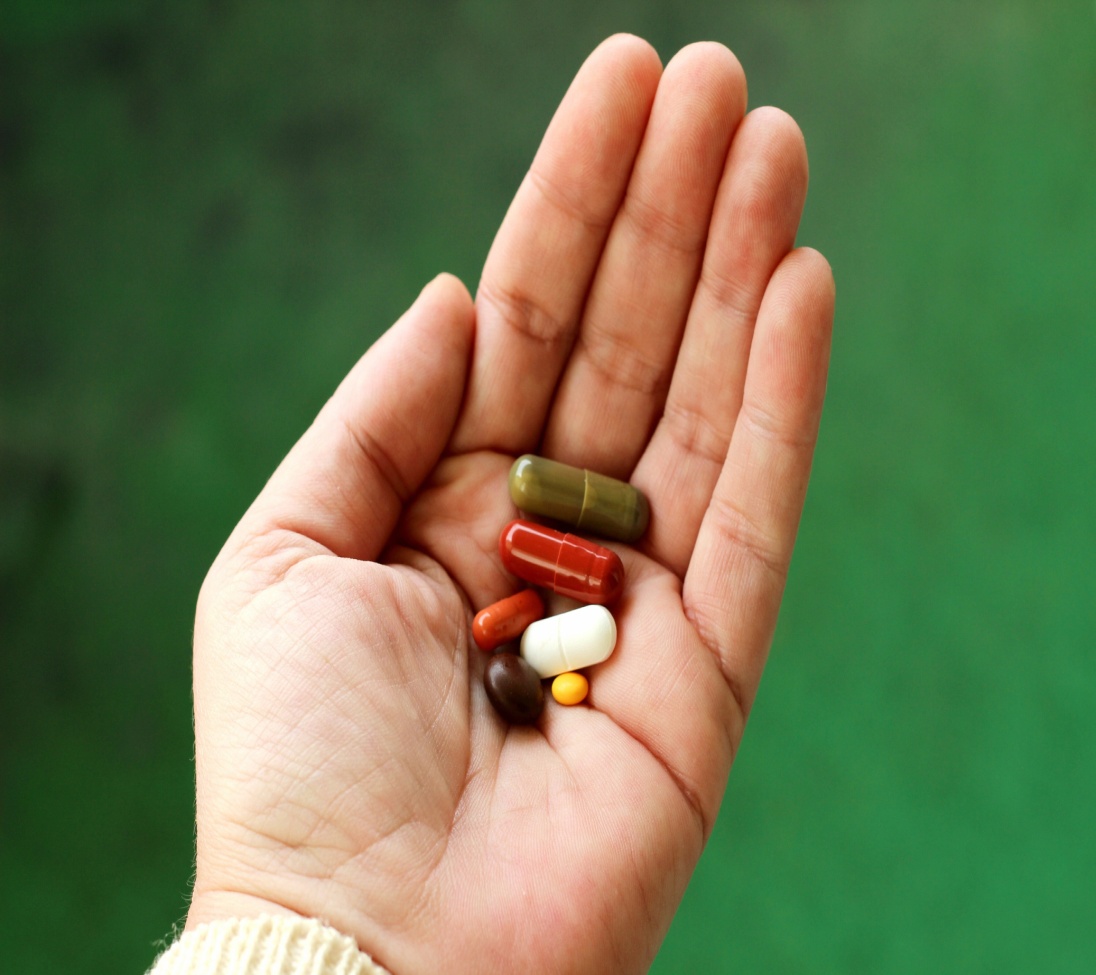 ASTMUL CU INTOLERANŢĂ LA ASPIRINĂ ŞI AINS(III)
fenomene asociate de rinoree, cefalee migrenoasă, eritem intens al capului, angioedem

intoleranţă la aspirină care se menţine              toată viaţa

testul de provocare la aspirină (AINS) pozitiv
ASTMUL CU INTOLERANŢĂ LA ASPIRINĂ ŞI AINS(IV)
evoluţie severă, corticodependență

 scăderea VEMS sau PEF >20 % după administrarea de aspirină

 în tratament folosirea antagoninştilor de leucotriene sau inhibitorilor de lipooxigenază, desensibilizare cu doze mici de aspirină
EVOLUŢIE:
Vindecare  spontană sau sub tratament

Persistenţa crizelor

Exacerbări severe

În cursul evoluţiei se pot remarca:  
vindecare spontană la pubertate 
remisii  în sarcină ,după stări  febrile, după schimbarea locului de muncă,  de reşedinţă.
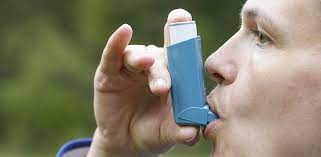 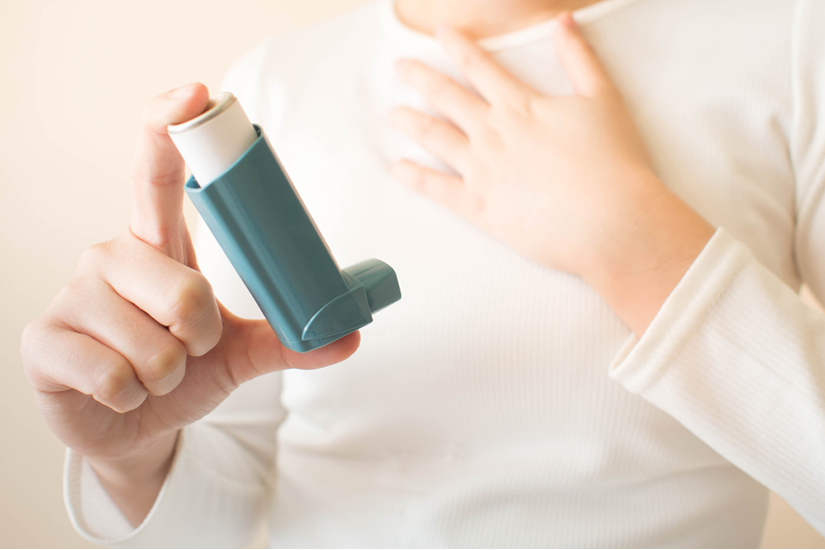 PROGNOSTIC
În condiţiile unei terapii corecte poate rămâne un astm intermitent. 

Mai frecvent este astm cronic cu accese repetate,  prelungite. 

Criterii de agravare  pot fi: polialergia, complicaţii ale tratamentului  cu  corticosteroizi
INFORMAREA ŞI EDUCAȚIA  PACIENTULUI:
pacientul şi familia trebuie să cunoască parametrii obligatorii esenţiali pentru obţinerea controlului bolii
pacientul trebuie să înţeleagă că tratamentul esenţial pentru astm este corticoterapia inhalatorie
importanţa administrării corecte a tratamentului
pacientul să ştie cum să evite  expunerea la factori declanşatori
să poată evolua singur severitatea obstrucţiei (PEF în dinamică)
să recunoască simptomele  de agravare a bolii şi să ştie ce medicaţie să-şi administreze în cazul unei exacerbări
să înveţe cum să folosească spacer-ul , PEF-ul
tehnica de administrarea medicamentelor şi dozele prescrise


REMARCĂ!!!  FĂRĂ EDUCAŢIA PACIENTULUI, TRATAMENTUL ORICÂT DE      CORECT NU VA AVEA SUCCES!
MESAJELE CHEIE ÎN MONITORIZAREA  ASTMULUI BRONŞIC (II)
Scopul monitorizării: 
monitorizarea permanentă pentru menţinerea controlului bolii şi aprecierea volumului minim de tratament eficient.
folosirea frecventă a preparatelor pentru cuparea crizelor este un indice că astmul este necontrolat şi necesită majorarea volumului tratamentului.
după finisarea tratamentului exacerbării se va trece la volumul anterior al terapiei de susţinere.
în cazurile când astmul necontrolat a provocat exacerbare volumul terapiei se majorează din prima zi.
după prima vizită la medic următoarea vizită se programează peste 1 – 3 luni cu vizite repetate la fiecare 3 – 12 luni.
AUTOMONITORIZAREA ASTMULUI
Evaluarea nivelului de control
Monitorizarea simptomelor și a PEF-ului
Recunoașterea simptomelor  exacerbării
Cum să folosească planul de intervenție
Cum să aprecieze nivelul adecvat de îngrijire
CRITERII DE TRIMITERE LA SPECIALIST
Nu sunt atinse scopurile terapeutice în treptele 3 - 5 timp de 1-3 luni.
Exacerbări ameninţătoare de viaţă.
Antecedente de exacerbări severe
Vârsta < 3 ani cu astm persistent moderat sau sever.
Lipsa de control al AB la pacienți cu boli asociate
INTERVENȚII NONFARMACOLOGICE
Oprirea fumatului ameliorează simptomele astmatice și scade nevoia de medicație
Practicarea exercițiilor fizice în afara condițiilor extreme
Evitarea sau cel puțin reducerea expunerii la alergene
Interzicerea administrării aspirinei sau alte AINS la pacienți cu intoleranță
INTERVENȚII NONFARMACOLOGICE
Imunizările din copilărie trebuie efectuate conform Programului Național indiferent de riscul de astm al copilului
Vaccinul antipneumococic, antigripal este recomandat ca la cei fără astm
Fitoterapia, acupunctura, homeopatia, ionizarea aerului nu sunt uindicate în tratamentul astmului
ASTMUL ÎN SARCINĂ
Evoluția astmului în sarcină este controversată
Exacerbările se produc mai frecvent între 24 – 36 săptămâni de sarcină
Severitatea și lipsa de control se asociază cu efecte adverse asupra sarcinii (greutate mică la naștere, naștere prematură, hipertensiune)
tratamentul cu beta2 agoniști, CSI
tratamentul exacerbărilor se face la fel ca și la toate persoanele
PREVENŢIA (I)
Prevenţia primară 
În comunitate:
reducerea (eliminarea) expunerii la alergeni a nou-născutului 
întreruperea fumatului în timpul sarcinii 
evitarea fumatului pasiv la copii mici
reducerea poluării cu agenţi iritativi 
alimentaţia corectă în timpul sarcinii pentru  a preveni sensibilizarea.
La locul de muncă:
igiena personală corectă
reducerea (eliminarea) expunerii la alergeni
eliminarea de la locul de muncă a alergenilor expuşi
PREVENŢIA (II)
Prevenţia secundară 
evitarea contactului cu alergenele respective 
evitarea contactului cu triggeri bronhospastici
evitarea contactului cu unele substanţe chimice
evitarea  folosirii unor medicamente (AINS, β blocante, sedative, antihistaminice, unor antibiotice etc...).
evitarea fumatului activ şi pasiv
evitarea profesiilor cu mediu sensibilizant (chiar la astmatici fără sensibilizare profesională)
evitarea efortului fizic în climat poluat
PREVENŢIA (III)
Prevenţia terţiară: 
evitarea expunerii la alergeni, la factori iritanţi 

micşorarea expunerii la factori declanşatori prin diverse metode 

schimbarea vizei de reşedinţă